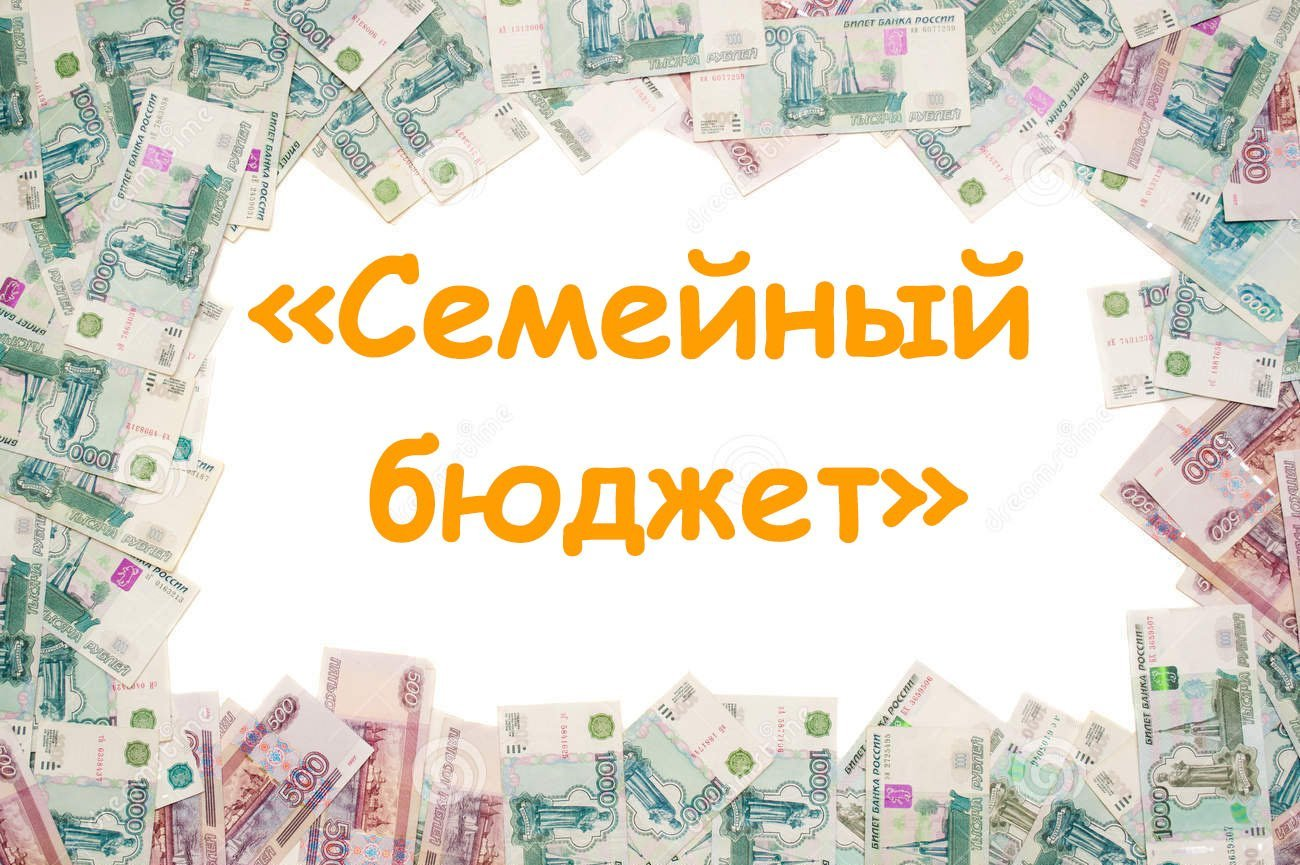 Деловая игра до детей старшего дошкольного возраста
Авторы: 
Едик А.А., Обоскалова А.С.
Цель: формирование представлений о бюджете семьи у детей старшего дошкольного возраста
Организация игры
1. Дети делятся на три команды по жребию – 
Семья Ивановых, 
Семья Петровых,
 Семья Сидоровых.

2. Дети выбирают соответствующие атрибуты: 
Маме – шляпка
Папе – барсетка
Сестра – сумочка
Сынок - игрушка
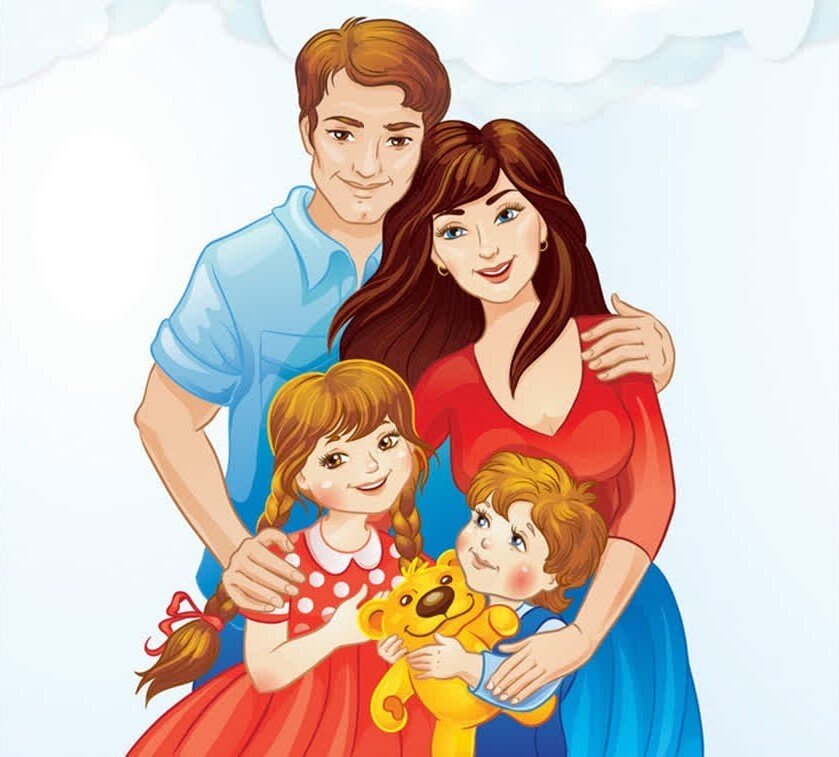 Задача команд: правильно распорядиться семейным бюджетом и скопить деньги на отпуск
Семейный бюджет состоит из доходов и расходов. Задача каждой семьи получить доход, правильно им распорядиться и оставить деньги на отпуск. Чем больше денег останется в конце игры, тем лучше.
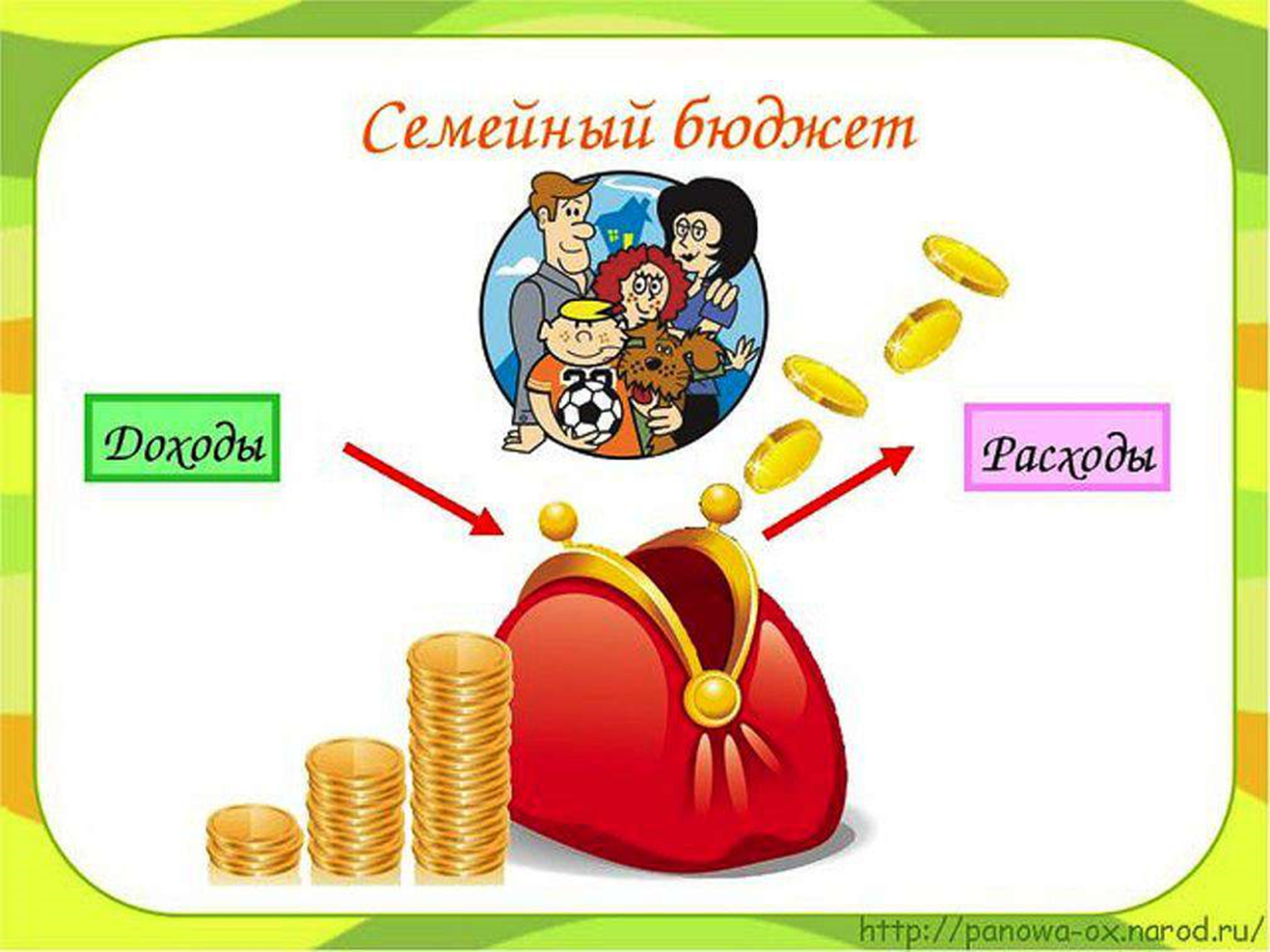 Конкурс 1Игра «Доход или расход» За все правильные ответы семья получает 5 монет
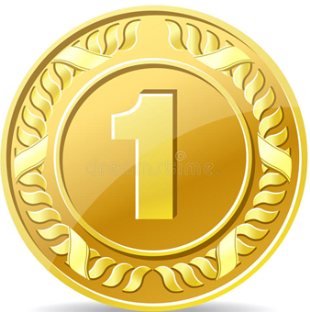 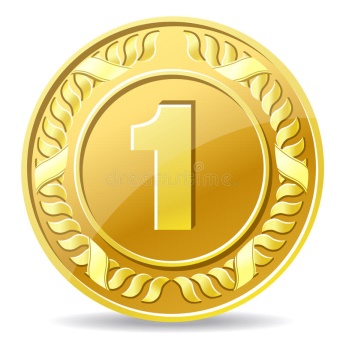 Зарплата родителей
Стипендия сестры
Кредит
Пенсия бабушки
Покупка продуктов
Премия за работу
Штраф ГИБДД
Коммунальные платежи
Пособие по безработице
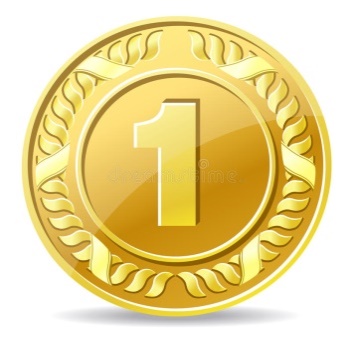 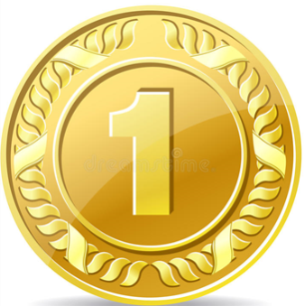 Конкурс  2«Продолжи  пословицу о труде»за правильные ответы семья получает 6 монет
1. Кто копейки не бережет…
2. Копейка рубль…
3. Терпение и труд…
4. Без труда не выловишь…
5. Копеечка к копеечке…
6.Кто не работает…
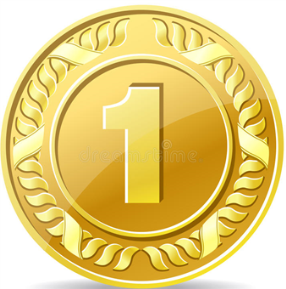 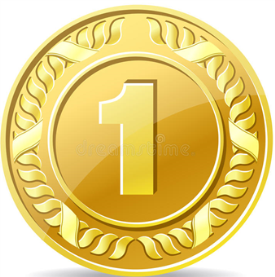 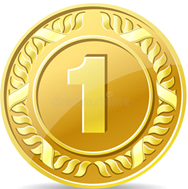 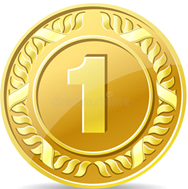 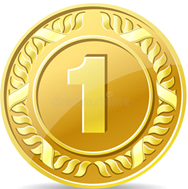 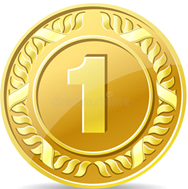 Конкурс  2«экономические Загадки»за правильные ответы семья получает 4 монеты
1. Люди ходят на базар: там дешевле весь…
2. На товаре быть должна обязательно…
3. Как ребенка нет без мамы, сбыта нету без…
4. Коль трудился круглый год, будет кругленьким…
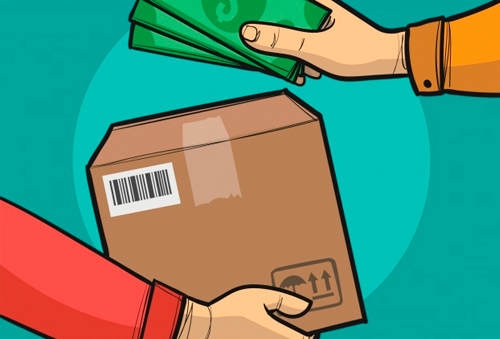 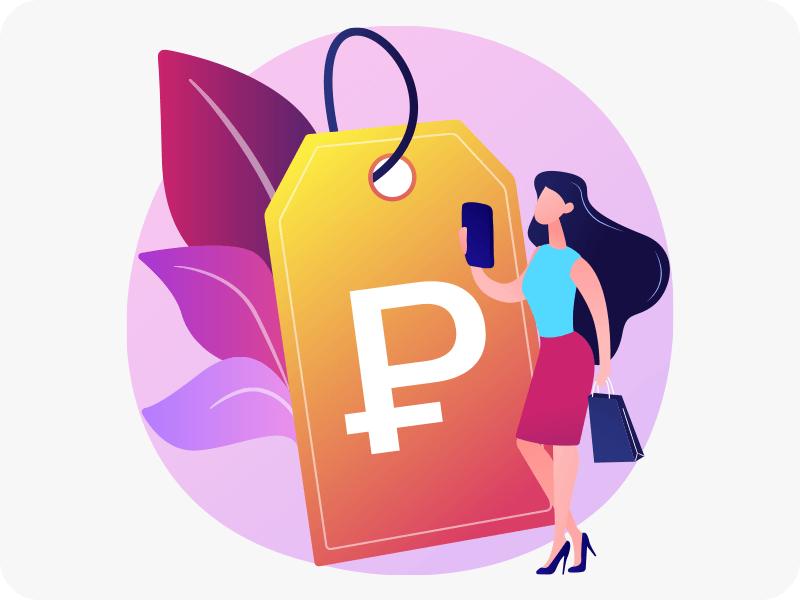 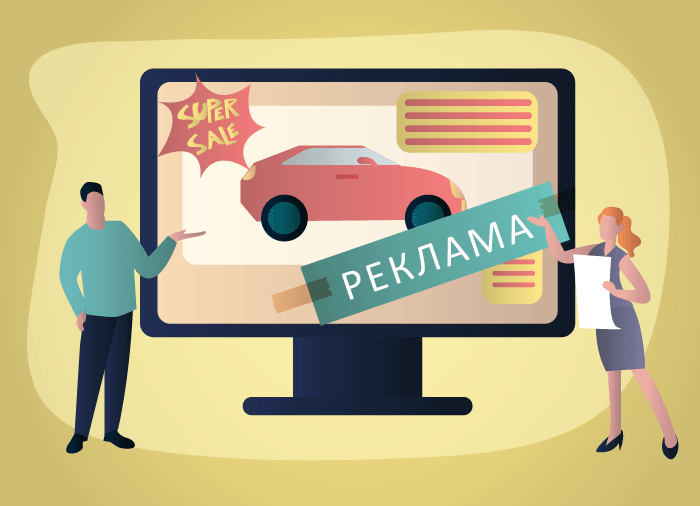 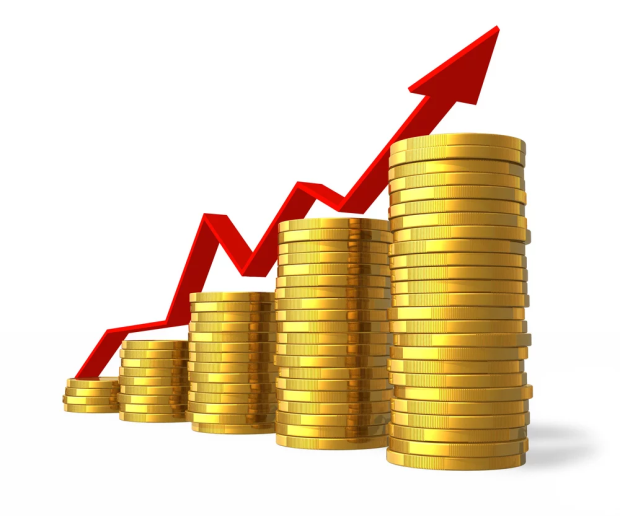 Конкурс  2«экономические Загадки»за правильные ответы семья получает 4 монеты
5. Дела у вас пойдут на лад: мы в лучший банк внесли свой…
6. За сметану, хлеб и сыр в кассе чек пробьет…
7. Мебель, хлеб и огурцы продают нам…
8. К море товаров и цен бизнес-корабль ведет…
9.И врачу, и акробату выдают за труд…
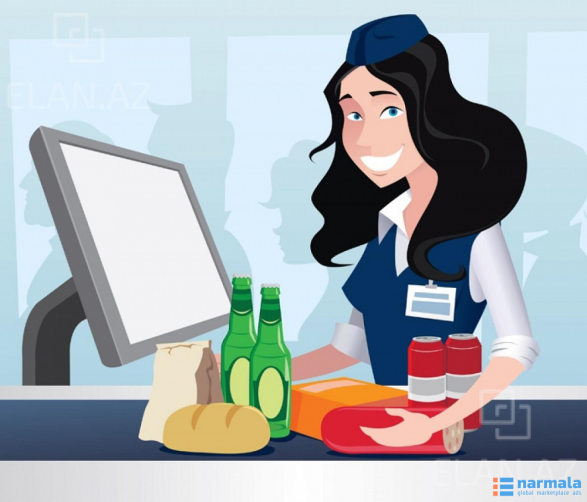 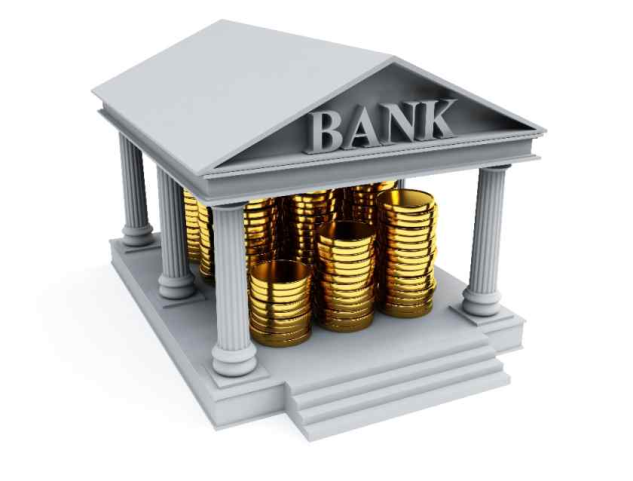 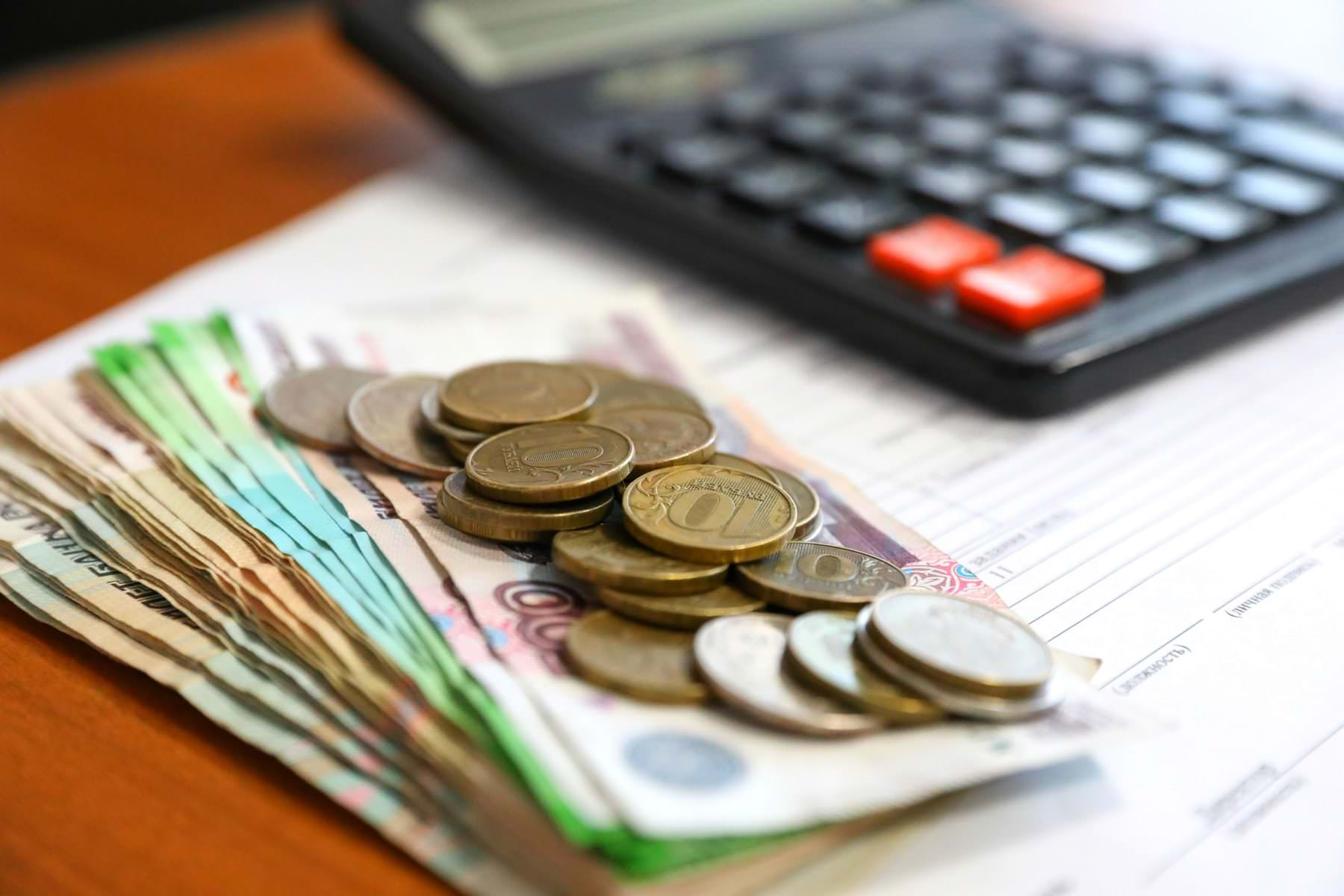 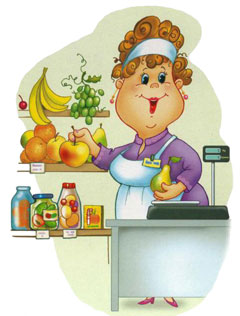 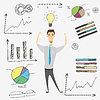 Посчитай  доход семьи!
Физминутка
Все трудились понемногу – это раз. (отбиваем  кулачками)
Папа ездит на работу – это два.( рулим)
Мама гладит и стирает, и на службе успевает – это три (бег на месте)
А четыре – мы с вдвоем  игрушки наши бережем! (хлопаем в ладоши)
Деньги, что в семью пришли!
Правильно распредели! – Это пять !(приседание)
Между «надо» и «хочу». Что носить? И что поесть? Это шесть! (повороты туловища)
И тогда, и тогда отдохнуть придет пора – это семь! ( вдох, выдох)
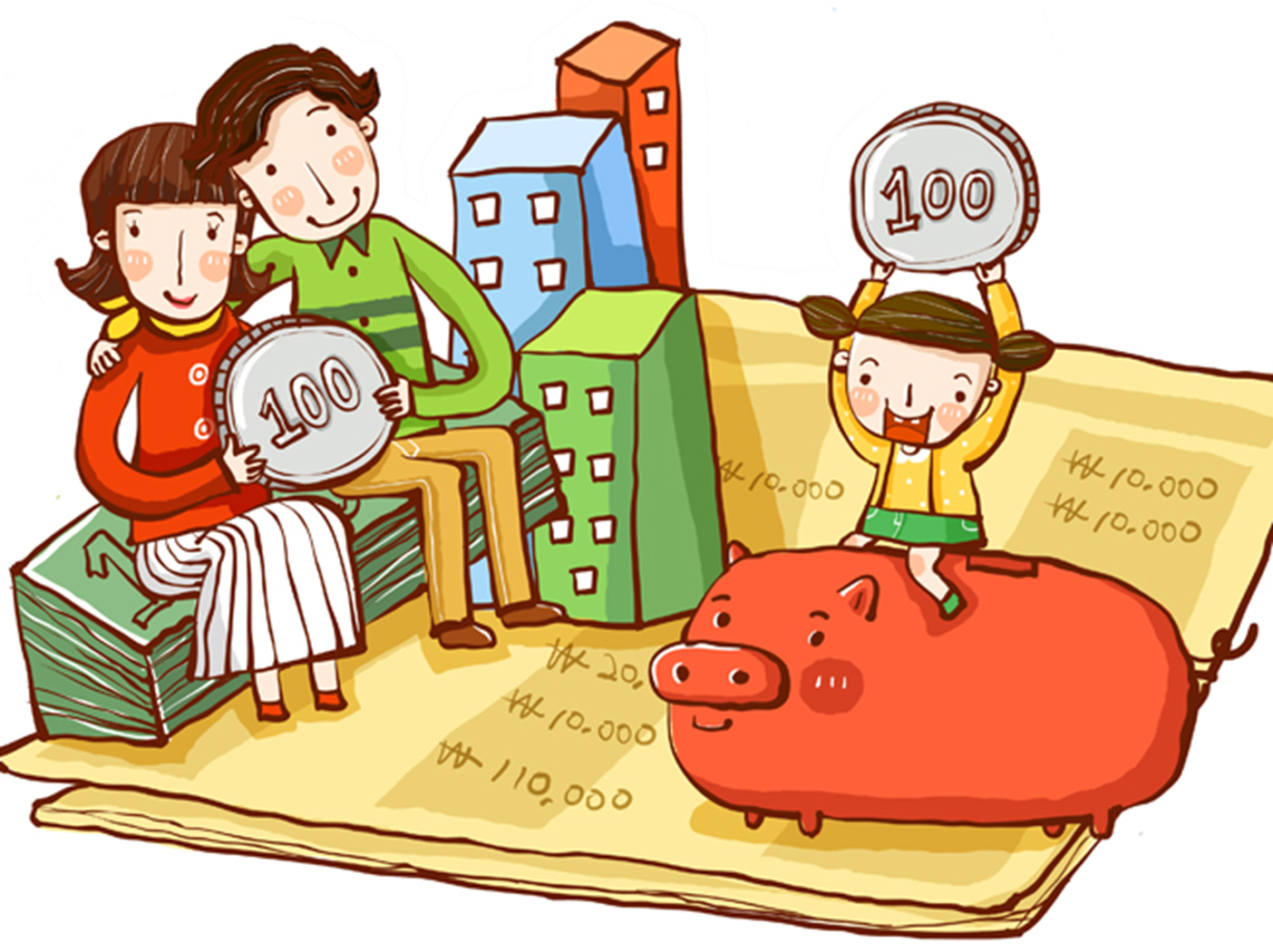 Обязательные Расходы
Какие три вещи обязательно нужны человеку для жизни?
Пища нужна для того, чтобы жить и быть здоровым.
Одежда – укрыться от непогоды.
Жилье это место, где мы живем. Эти вещи обозначим словом «надо».

Словом «Хочу» люди обозначают те, предметы и вещи, которые им хотелось бы иметь, но без них можно вполне обойтись.
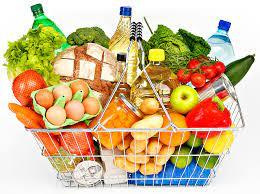 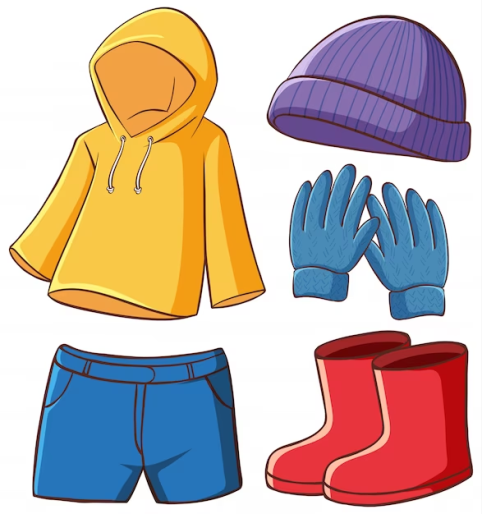 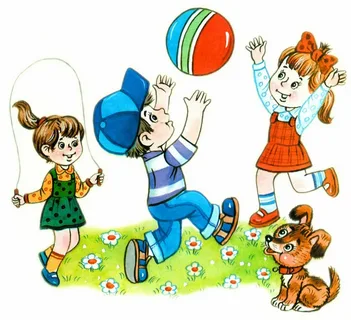 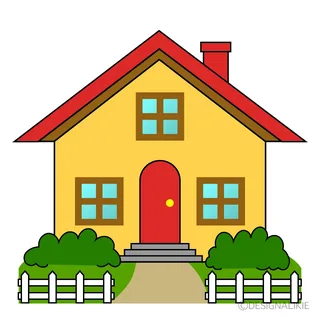 Конкурс 4«Четвертый  лишний»выбери лишнюю картинку и назови группу одним словом.
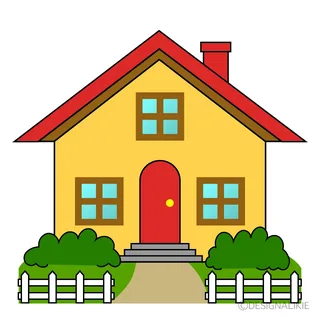 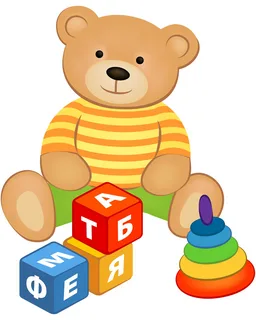 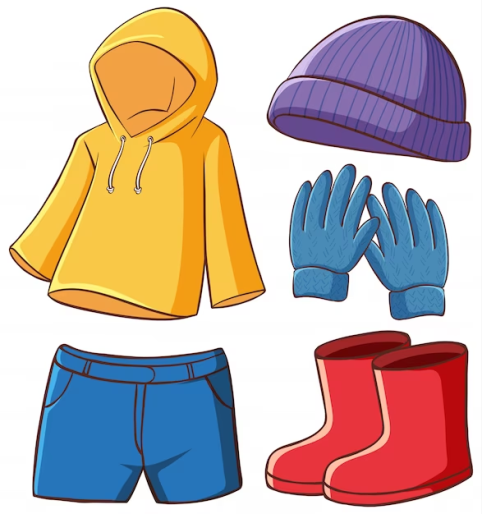 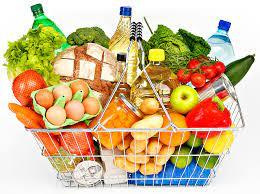 Конкурс 4«Четвертый  лишний»выбери лишнюю картинку и назови группу одним словом.
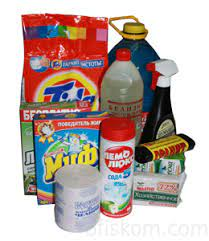 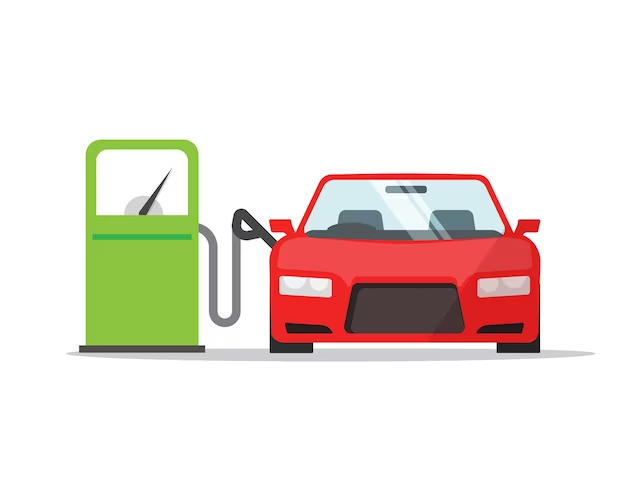 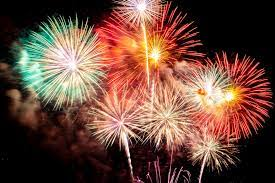 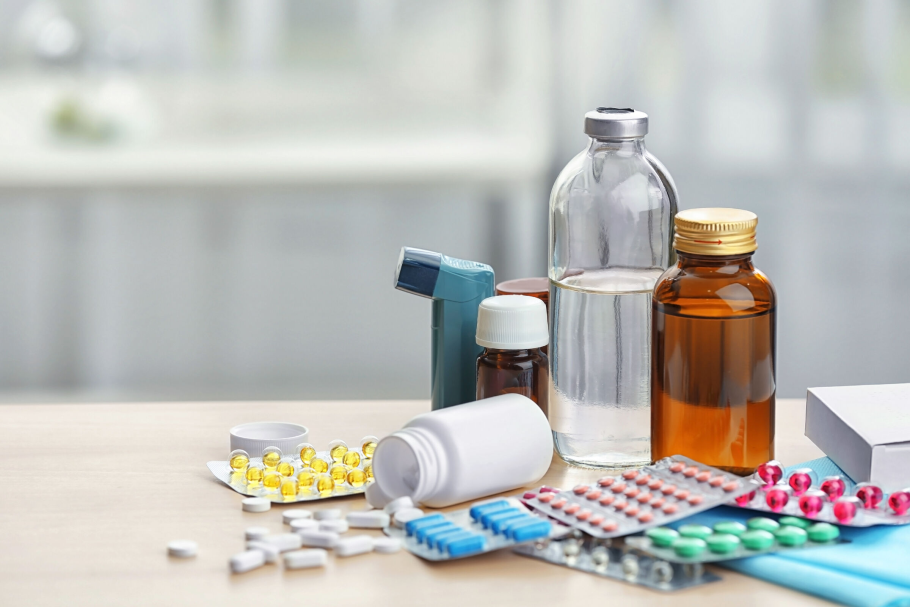 Конкурс 4«Четвертый  лишний»выбери лишнюю картинку и назови группу одним словом.
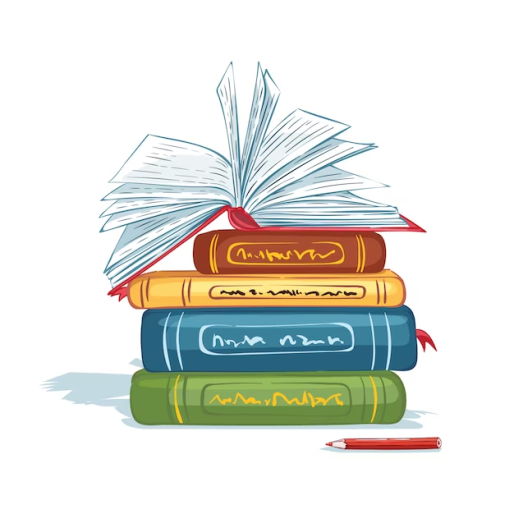 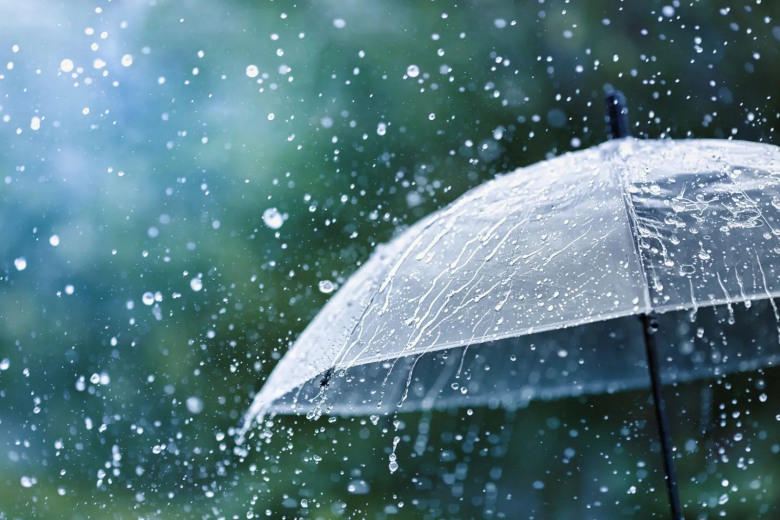 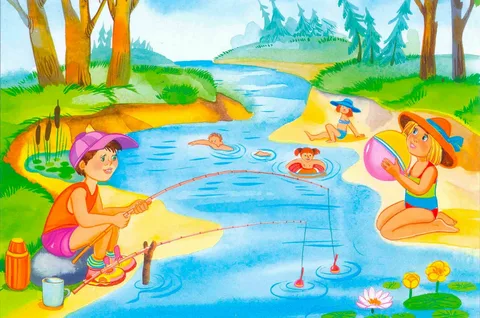 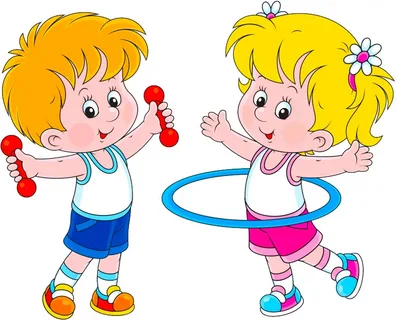 Расходы семейного бюджетаработа в команде.
У каждой семьи по 15 монет. 
У папы пять монет – он оплачивает обязательные расходы.
У мамы 4 монеты – она оплачивает другие расходы.
У дочери 3 монеты – карманные деньги.
У сына 3 монеты - карманные деньги.

Задача: распределить монеты  так,  чтобы осталось на отдых семьи.
Отдых Семьи
5 монет                                 3 монеты                     2 монеты


Поездка в другой город       Поход в парк                 Отдых на даче
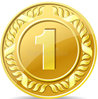 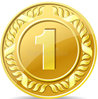 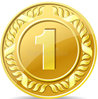 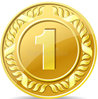 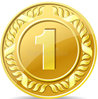 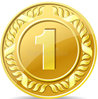 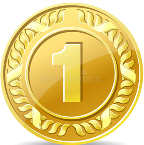 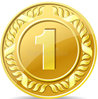 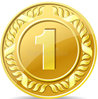 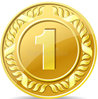 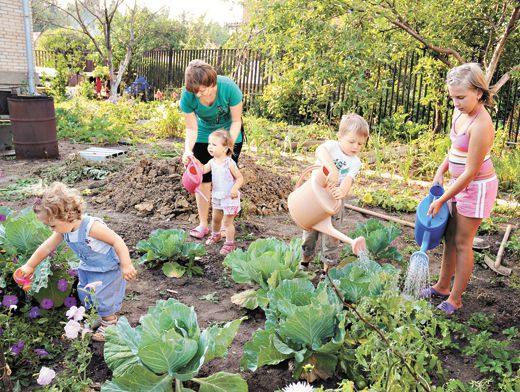 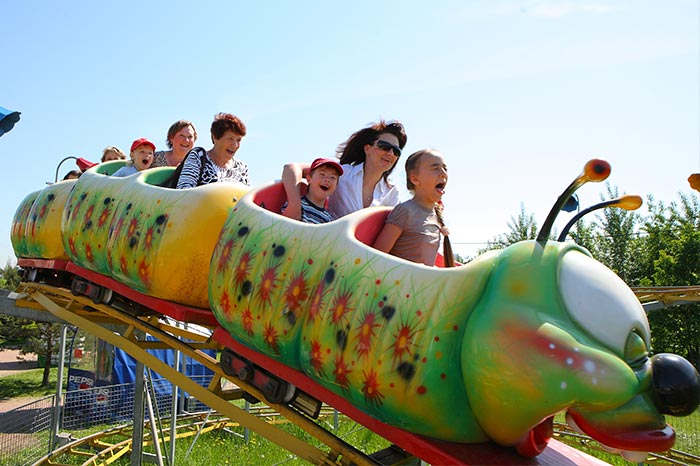 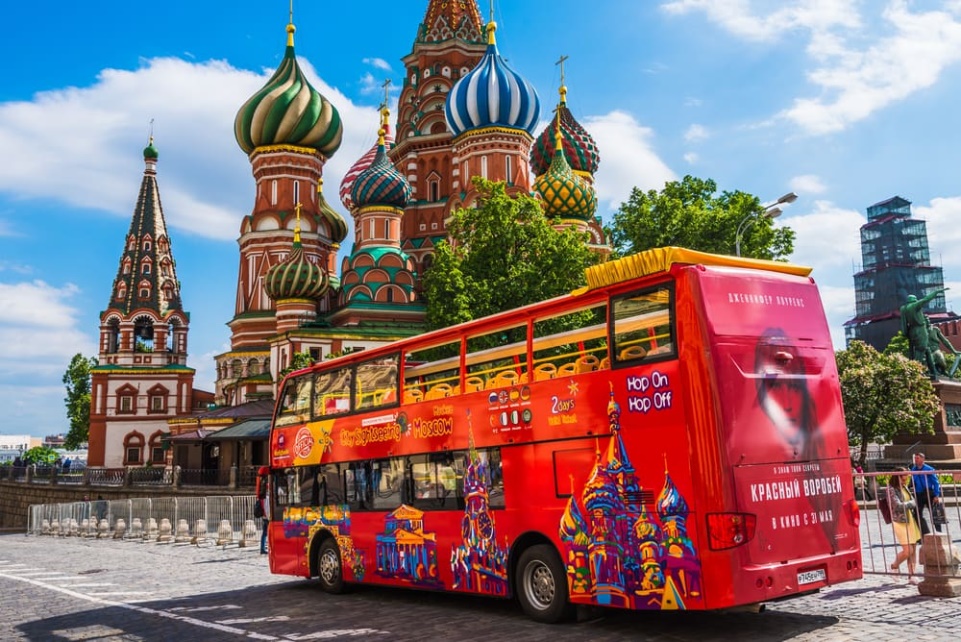 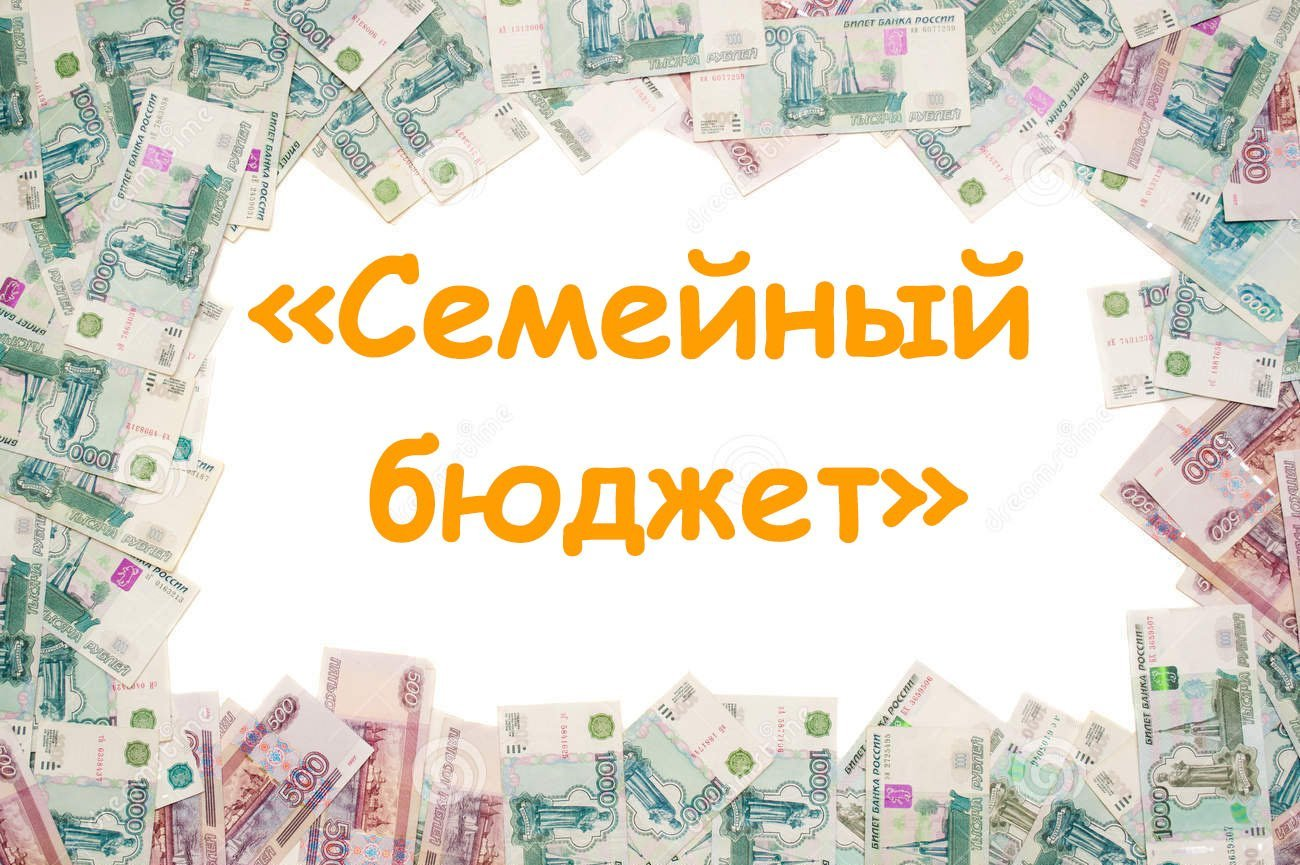 Деловая игра до детей старшего дошкольного возраста
Авторы: 
Едик А.А., Обоскалова А.С.